Муниципальное бюджетное образовательное учреждение
«Терволовская ООШ»
Интерактивная игра
«Мир животных-Четвёртый лишний»
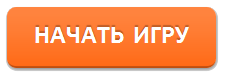 ПРАВИЛА
п. Терволово
Цель игры:
Закрепить знания о животных, уметь различать их.
Развивать умение классифицировать, сравнивать,  обобщать.
Развивать мышление, внимание, зрительное восприятие.
Учить объяснять свой выбор.


Ход игры:
Из представленных животных дети находят лишнего, который не подходит к остальным. Объясняют свой выбор. Для перехода к следующему  слайду, нажимаем на стрелку, для возвращение в главное меню нажимаем на домик.
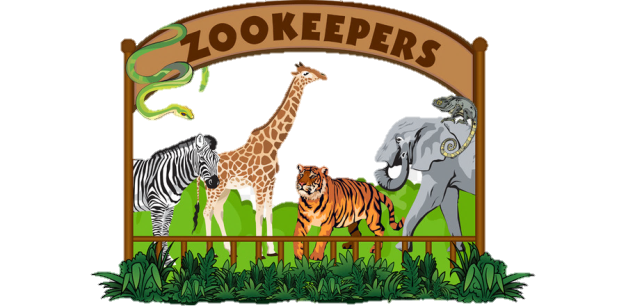 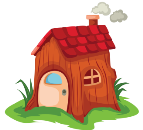 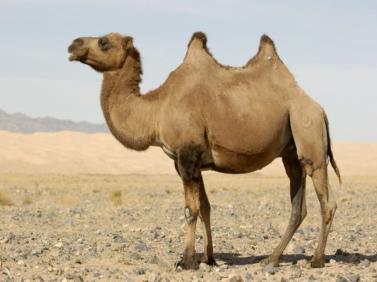 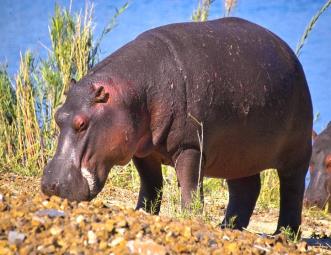 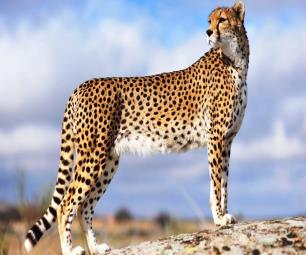 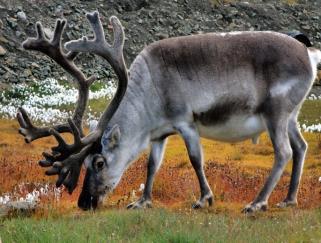 [Speaker Notes: слайд- животные жарких стран- северный олень.]
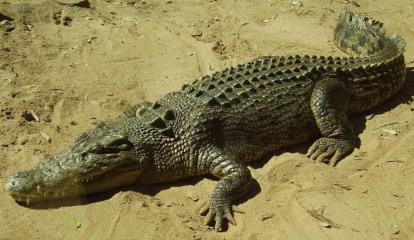 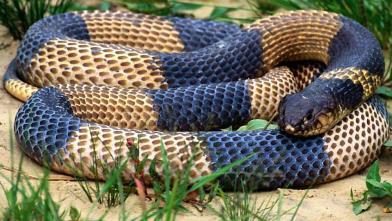 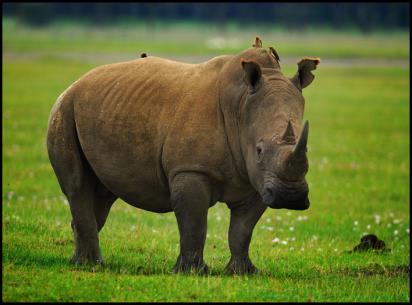 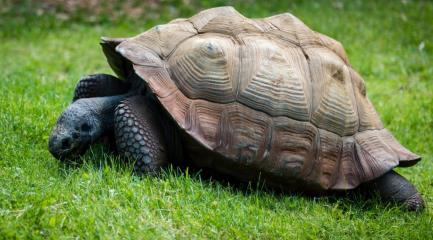 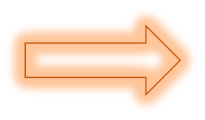 [Speaker Notes: появляются на свет из яйца- носорог живородящий.]
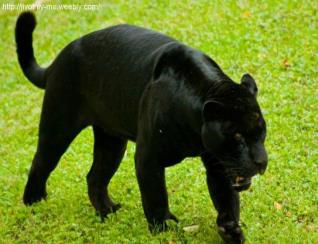 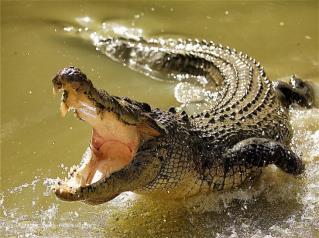 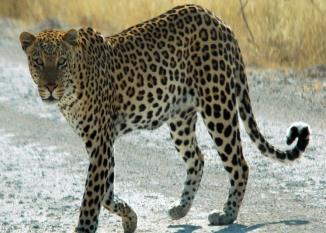 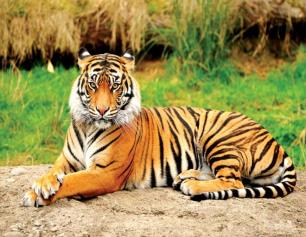 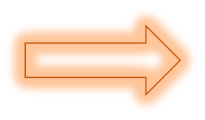 [Speaker Notes: слайд- все из семейства кошачьих- крокодил.]
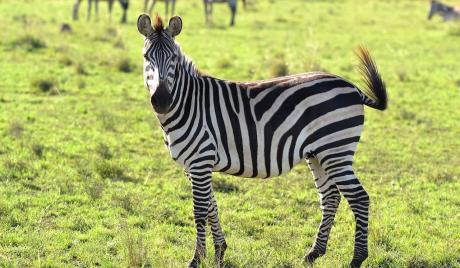 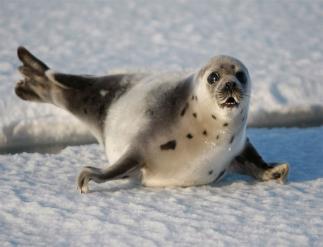 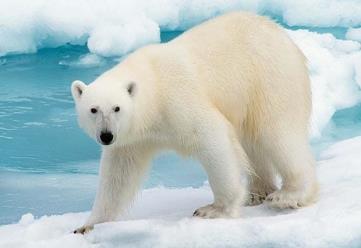 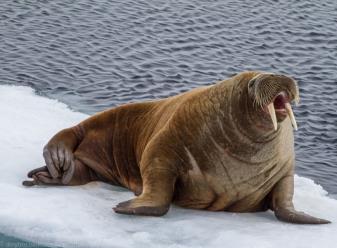 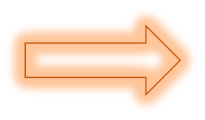 [Speaker Notes: животные, живущие на Севере- зебра живёт в жарких странах.]
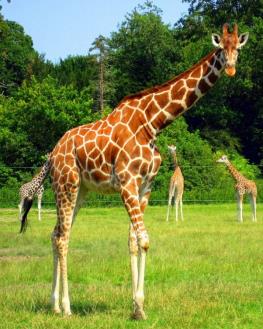 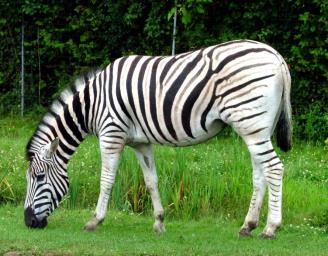 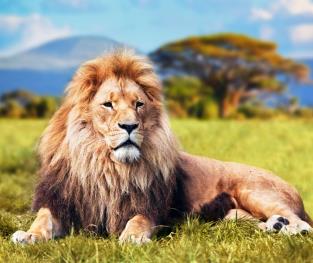 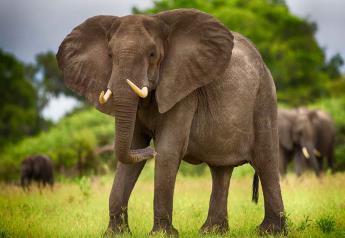 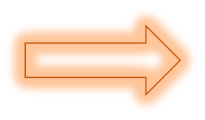 [Speaker Notes: все травоядные- лев хищник.]
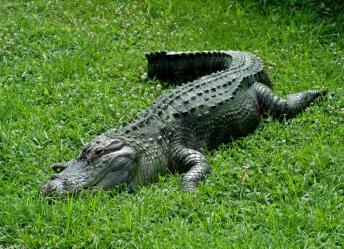 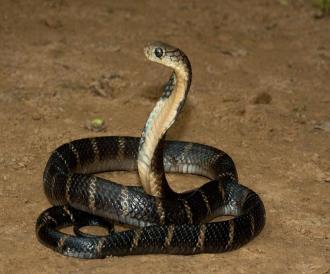 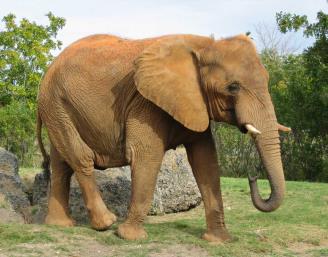 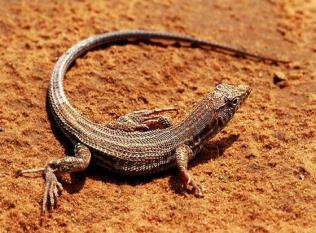 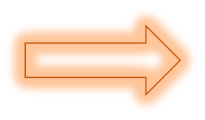 [Speaker Notes: пресмыкающиеся (холоднокровные), слон лишний.]
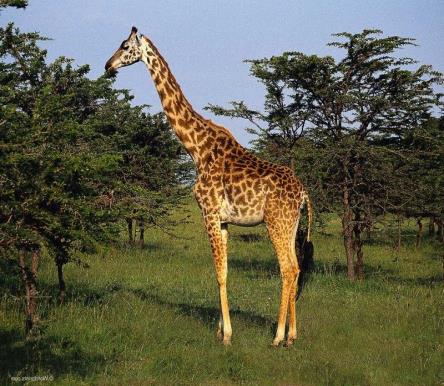 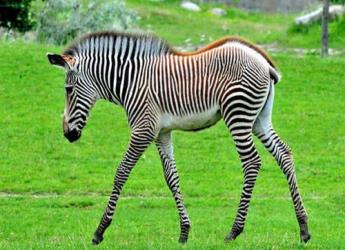 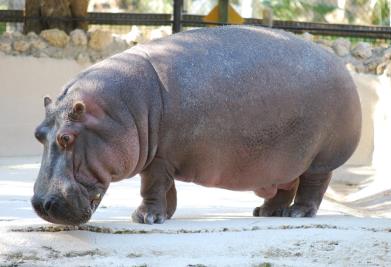 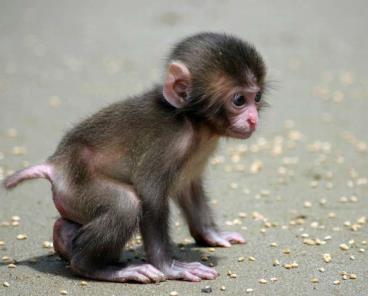 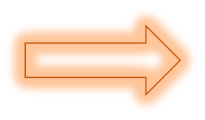 [Speaker Notes: все животные парнокопытные, а обезьяна нет.]
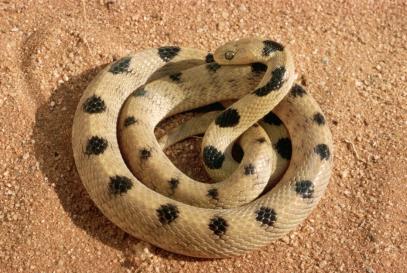 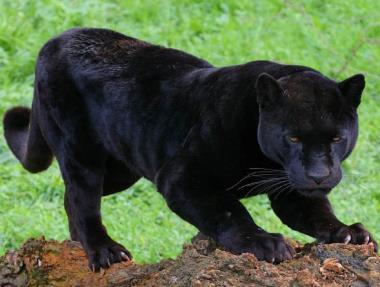 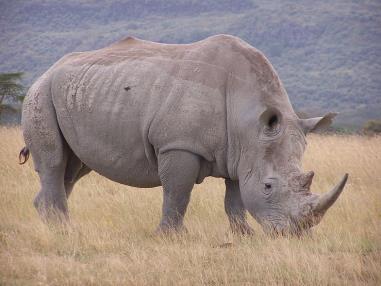 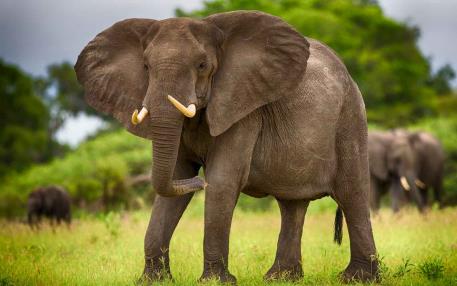 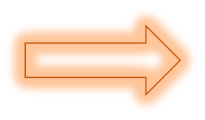 [Speaker Notes: только тело пантеры покрыто шерстью.]
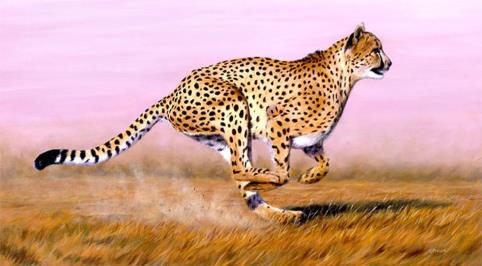 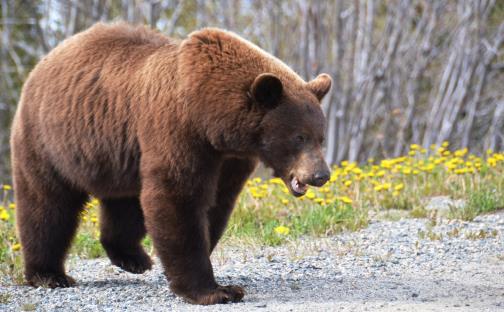 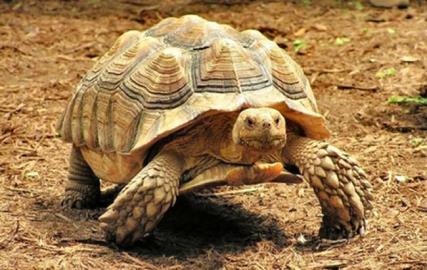 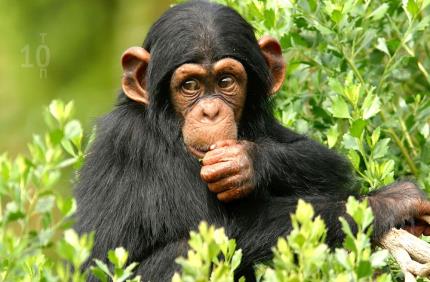 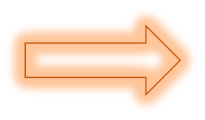 [Speaker Notes: медведь, животное наших лесов.]
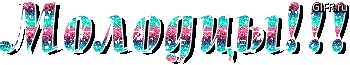 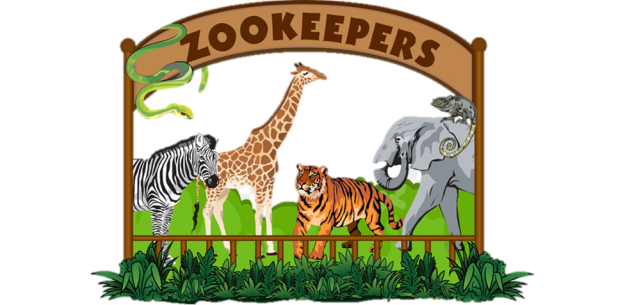 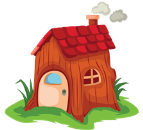